TRIVIAMARYLANDWORLD SERIES
TRIVIAMARYLAND.COM
FACEBOOK.COM/TRIVIAMARYLAND
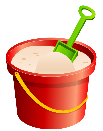 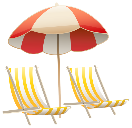 SAVE THE DATE!
OUR 6TH ANNUAL OCEAN CITY TRIVIA TOURNAMENT
MAY 4, 2019 AT SANIBEL’S IN OCEAN CITY, MD
EMAIL KENT@TRIVIAMARYLAND.COM FOR DETAILS
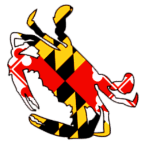 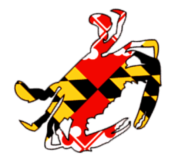 CENTRAL PLAYOFF TEAMS
Fat kids
Donner party
infinity
Run over by a puffin
The undecided
Dingo ate my baby
Fab four
I’m so hungry
Casks
Whiskey tango foxtrot
Let the wookie win
I saw the devil
Fear the crab
Joppatowne Christian church fighting communion wafers
Master debators
The best of the wurst
Knights of knee
clueless
Fresh pricks of bel air
Pub crawl liecthenstein
Marksmen
Hopppy bunch
[Speaker Notes: North, Central, West, South]
QUESTION # 1BUSINESS
PLACING OVER 700,000 EMPLOYEES EVERY YEAR, WHAT FORTUNE 500 COMPANY LAUNCHED THE TEMPORARY STAFFING INDUSTRY IN 1946?
ANSWER # 1
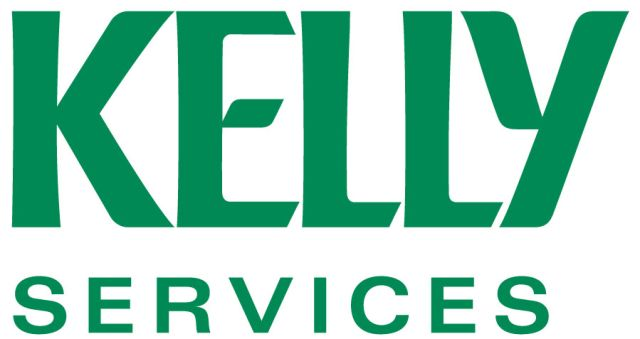 QUESTION # 2GOVERNMENT4-PARTER
WHAT WERE THE FOUR ORIGINAL CABINET POSITIONS DURING GEORGE WASHINGTON’S PRESIDENCY?
ANSWER # 2
SECRETARY OF STATE
SECRETARY OF THE TREASURY
SECRETARY OF WAR
ATTORNEY GENERAL
QUESTION # 3TENNIS
WHO WAS THE LAST AMERICAN MAN TO WIN THE U.S. OPEN, WHICH WAS THIS ATHLETE’S ONLY CAREER GRAND SLAM VICTORY?
ANSWER # 3
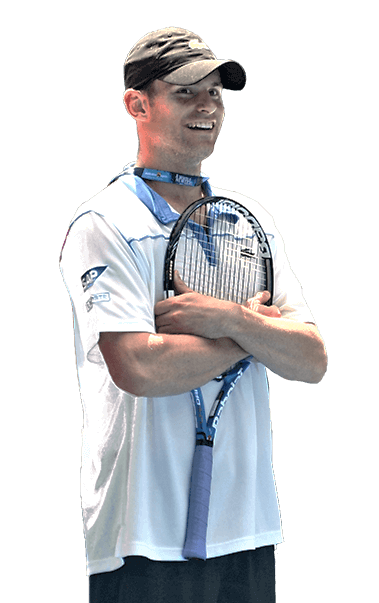 ANDY RODDICK
QUESTION # 4TELEVISION4-PARTER
WHAT FOUR WOMEN HAVE CO-HOSTED THE VIEW FOR AT LEAST 10 SEASONS?
ANSWER # 4
JOY BEHAR
BARBARA WALTERS
WHOOPI GOLDBERG
ELISABETH HASSELBECK
QUESTION # 5AWARDS
16-YEAR-OLD GRETA THUNBERG WAS NOMINATED FOR A 2019 NOBEL PEACE PRIZE FOR HER EFFORTS TO RAISE AWARENESS OF WHAT ISSUE?
ANSWER # 5
CLIMATE CHANGE
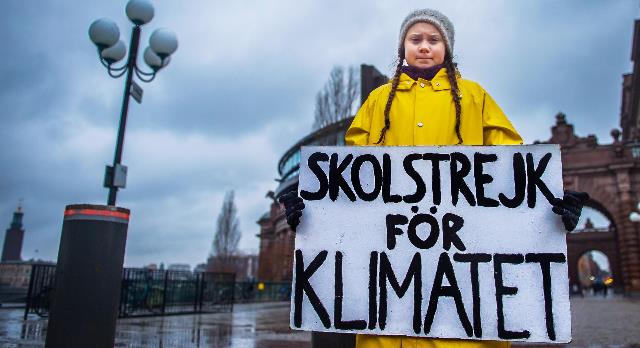 QUESTION # 6
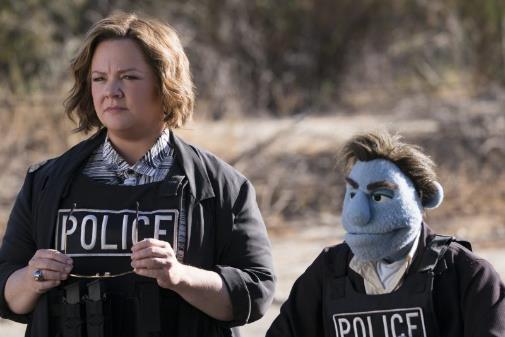 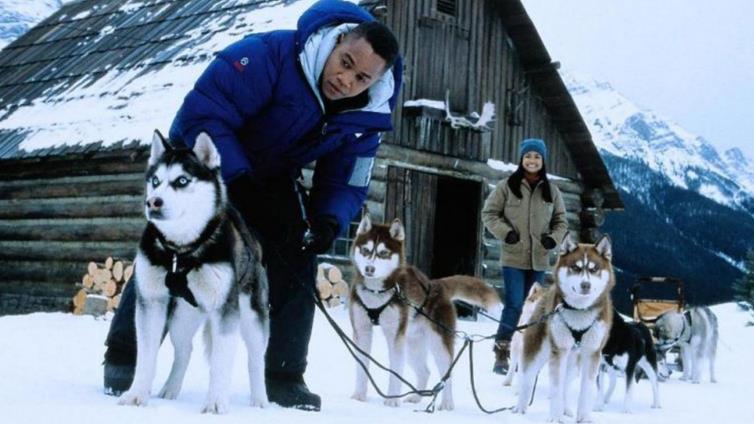 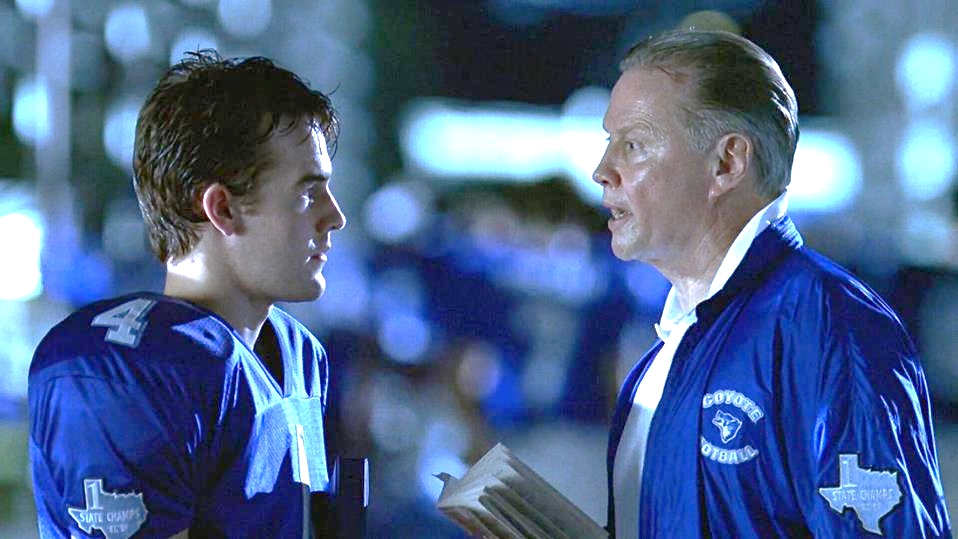 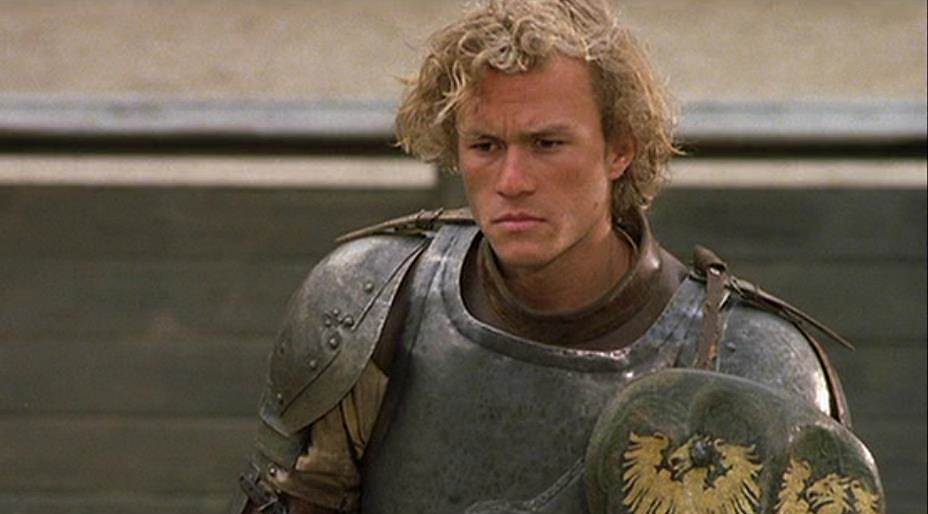 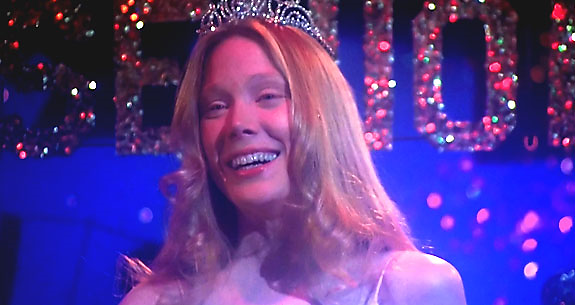 NAME THE MOVIES AND THE THEME
THEME
ALL DIRECTED BY MEN NAMED BRIAN
ANSWER #6
VARSITY BLUESBRIAN ROBBINS
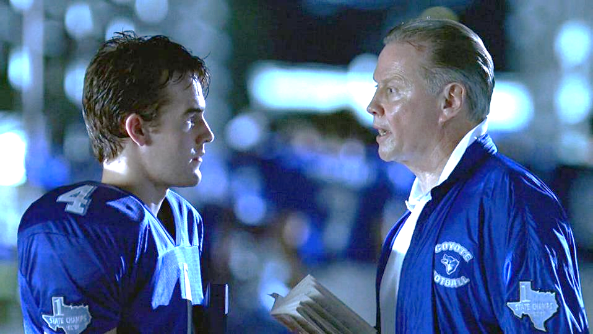 CARRIEBRIAN DE PALMA
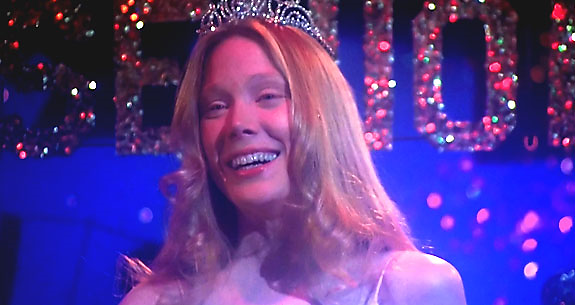 THE HAPPYTIME MURDERSBRIAN HENSON
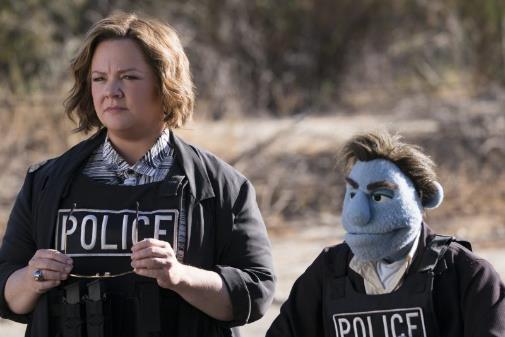 A KNIGHT’S TALEBRIAN HELGELAND
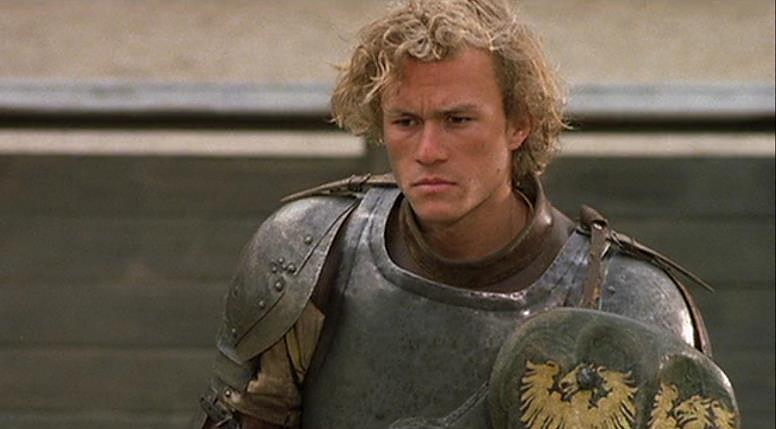 SNOW DOGSBRIAN LEVANT
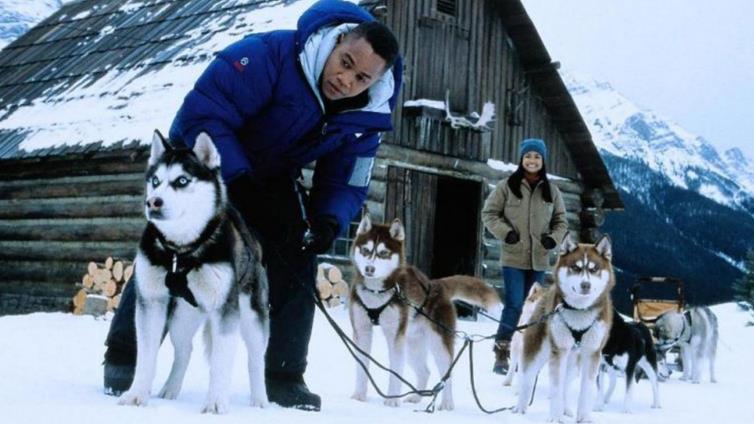 QUESTION # 7WORLD HISTORY
“OPERATION DYNAMO” WAS THE CODENAME GIVEN TO THE EVACUATION OF WHAT TOWN IN NORTHERN FRANCE DURING WORLD WAR II?
ANSWER # 7
DUNKIRK
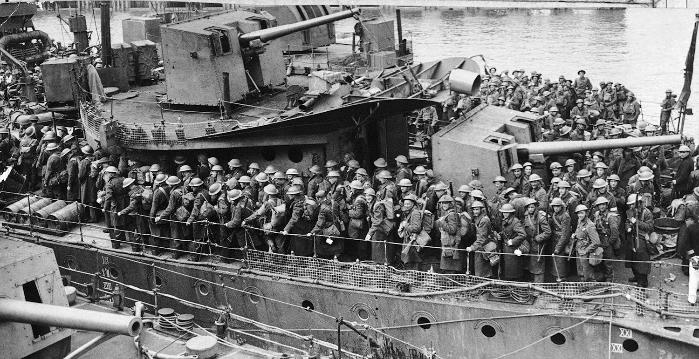 QUESTION # 8VIDEO GAMES3-PARTER
WHAT WERE THE FIRST THREE SEQUELS TO THE LEGEND OF ZELDA, ALL OF WHICH FEATURED THE MAIN PROTAGONIST’S NAME IN THE TITLES?
ANSWER # 8
THE ADVENTURE OF LINK
A LINK TO THE PAST
LINK’S AWAKENING
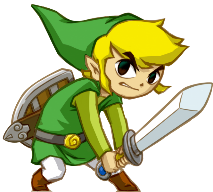 QUESTION # 9ANIMALS
WITH OVER 1,500 SPECIES AND POPULATIONS ON ALL CONTINENTS EXCEPT ANTARCTICA, WHAT TYPE OF ANIMAL IS A SKINK?
ANSWER # 9
LIZARD
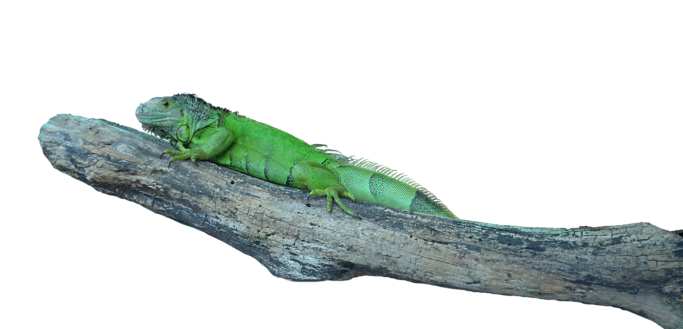 QUESTION # 10MUSIC
4-PARTER
NAME THE SONG AND THE THREE ARTISTS/GROUPS PERFORMING IT
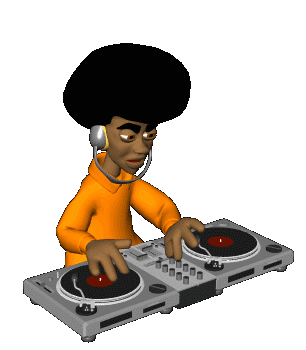 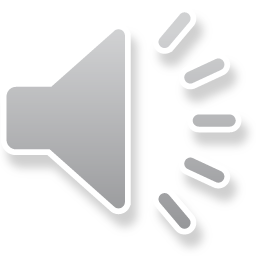 ANSWER # 10
SONG
“HAPPY TOGETHER”
ARTISTS/GROUPS
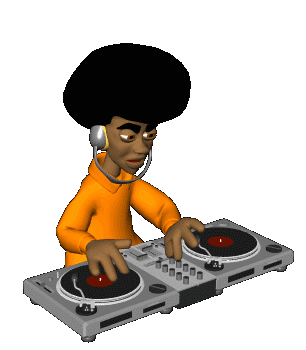 WEEZER
MILEY CYRUS
DONNY OSMOND
HALFTIME
TRIVIAMARYLAND.COM
FACEBOOK.COM/TRIVIAMARYLAND
QUESTION # 11WEIGHTS & MEASUREMENTS
WHAT UNIT OF MEASUREMENT WAS ORIGINALLY DESIGNED TO EQUAL ONE FORTY-MILLIONTH OF THE EARTH’S CIRCUMFERENCE?
ANSWER # 11
METER
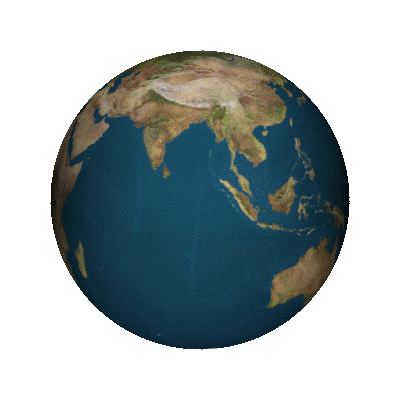 QUESTION # 12TV & CHEMISTRY2-PARTER
WHAT TWO ELEMENTS ON THE PERIODIC TABLE APPEAR IN THE LOGO FOR THE TV SHOW BREAKING BAD?
ANSWER # 12
BROMINE
BARIUM
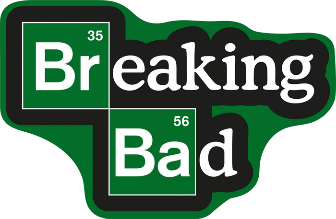 QUESTION # 13FOOD & DRINK
IN 2004, PEPSICO INTRODUCED WHAT VERSION OF PEPSI WITH HALF THE SUGAR, CARBS, AND CALORIES?
ANSWER # 13
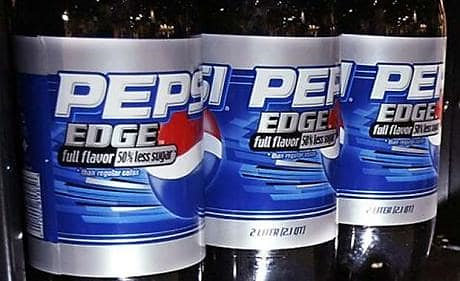 QUESTION # 14BASEBALL3-PARTER
WHAT THREE TEAMS THAT WERE MEMBERS OF THE AMERICAN LEAGUE EAST IN THE 1980s ARE NO LONGER A PART OF THE DIVISION?
ANSWER # 14
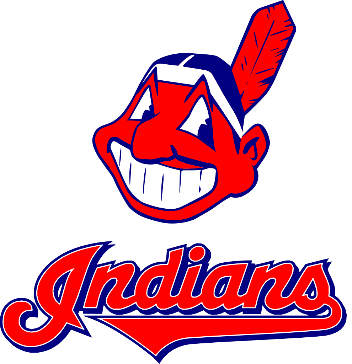 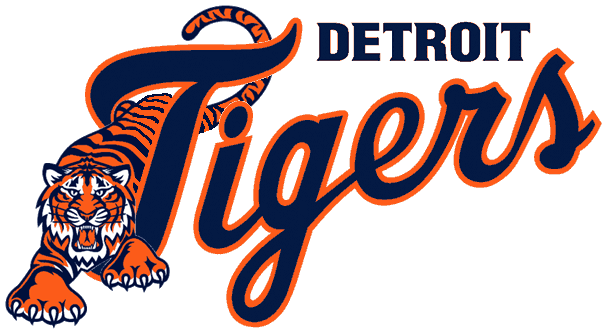 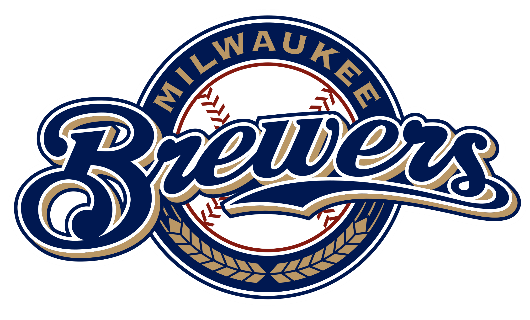 QUESTION # 15PHILOSOPHY
THE 17TH CENTURY PROPOSITION KNOWN AS PASCAL’S WAGER ARGUES THAT RATIONAL PEOPLE SHOULD DO WHAT?
ANSWER # 15
BELIEVE THAT GOD EXISTS
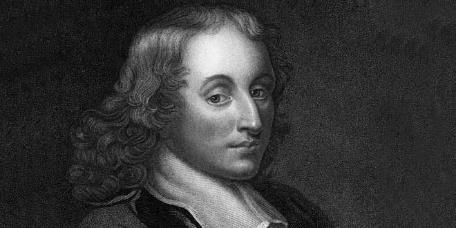 QUESTION # 16
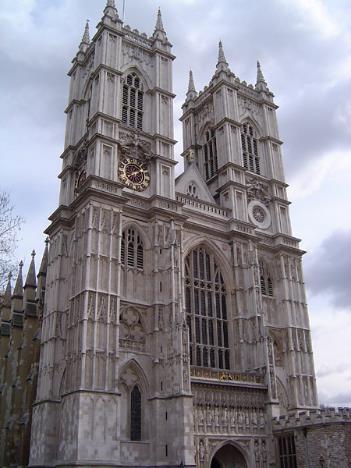 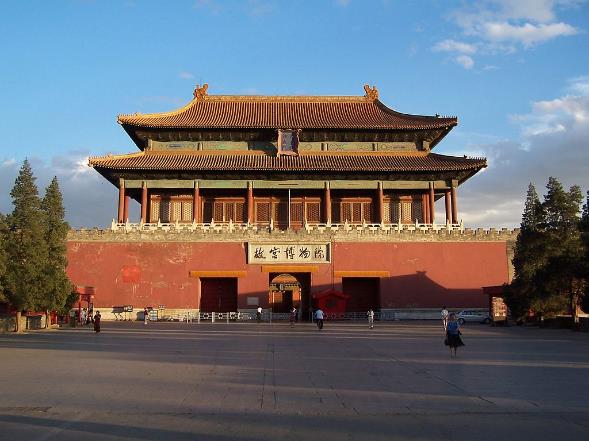 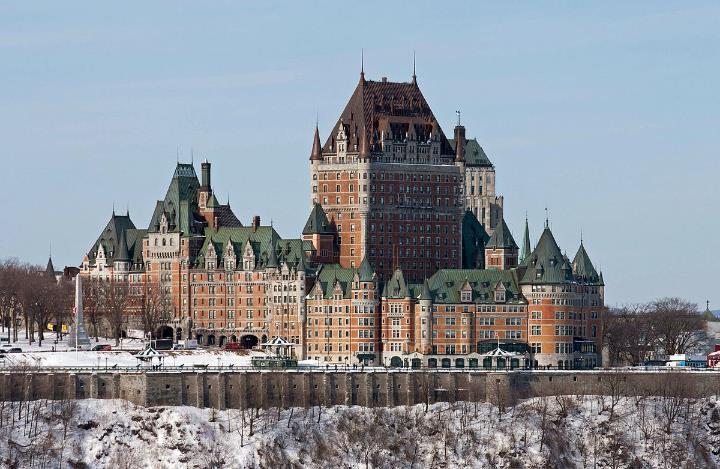 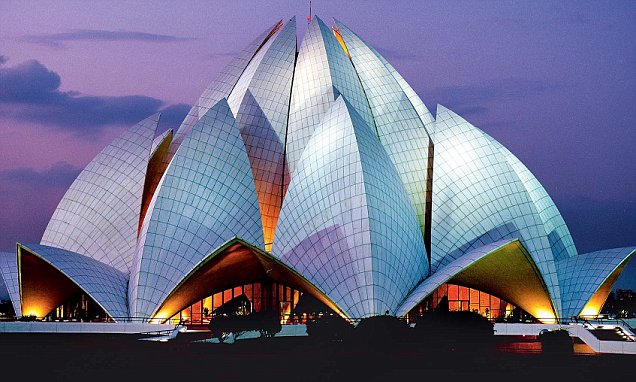 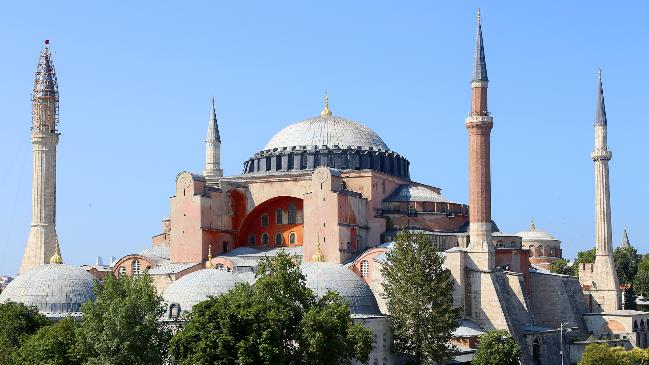 NAME THE LANDMARKS
ANSWER #16
HAGIA SOPHIATURKEY
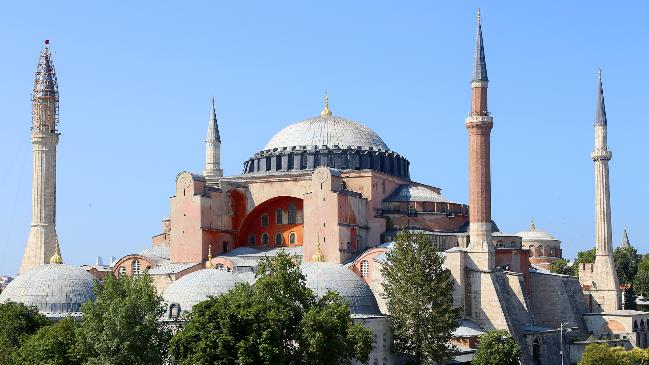 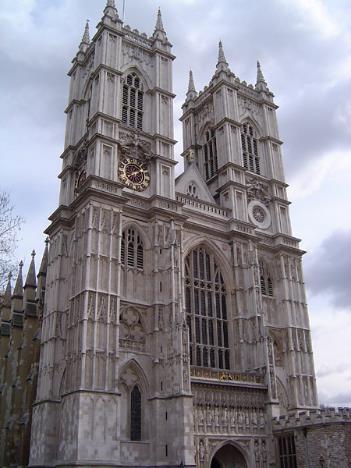 WESTMINSTER ABBEYUNITED KINGDOM
CHÂTEAU FRONTENACCANADA
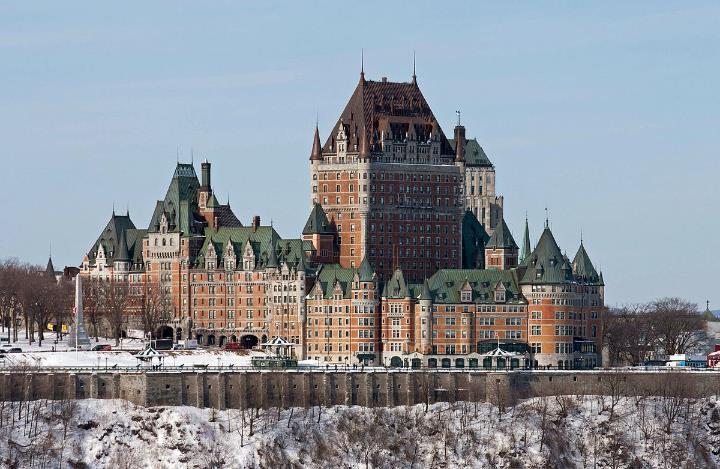 LOTUS TEMPLEINDIA
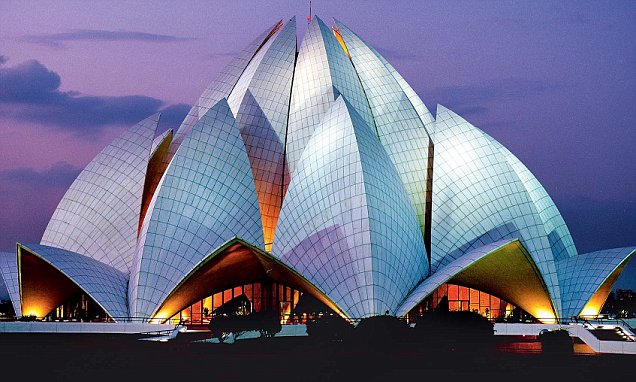 FORBIDDEN CITYCHINA
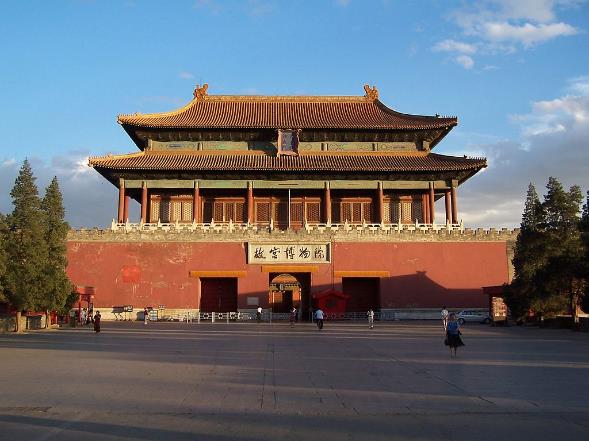 QUESTION # 17MOVIES
WHAT 2016 MOVIE WAS THE FIRST OSCAR NOMINEE FOR BEST PICTURE RELEASED BY AN INTERNET STREAMING SERVICE?
ANSWER # 17
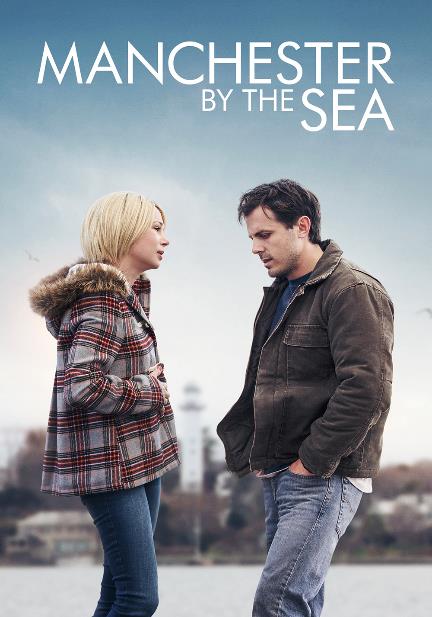 QUESTION # 18HISTORIC DOCUMENTS3-PARTER
WHAT THREE THINGS DO WE “MUTUALLY PLEDGE TO EACH OTHER” IN THE FINAL SENTENCE OF THE DECLARATION OF INDEPENDENCE?
ANSWER # 18
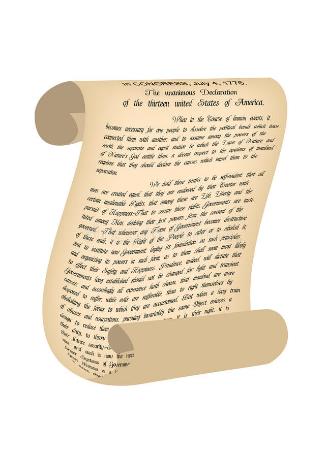 LIVES
FORTUNES
SACRED HONOR
QUESTION # 19ABBREVIATIONS
WHAT ABBREVIATION’S MEANING AS AN INDIVIDUAL PRODUCT DATES TO 1977, WHILE ITS MEANING AS CONFORMING TO ORTHODOX OPINION DATES TO 1986?
ANSWER # 19
PC
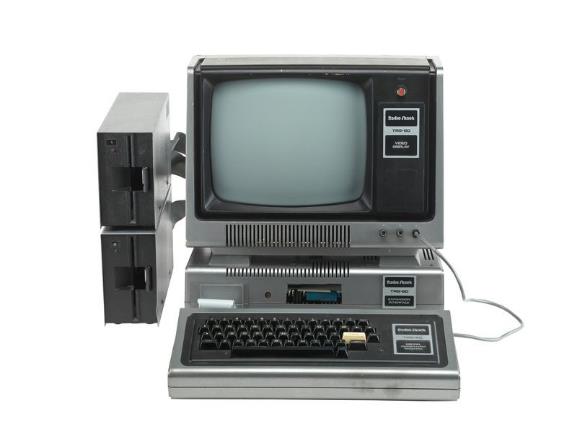 QUESTION # 20BET UP TO 15 POINTS#1 HITS
WHAT ARTIST HAD THE FIRST POSTHUMOUS #1 SONG ON THE U.S. BILLBOARD HOT 100 CHART?
ANSWER # 20
OTIS REDDING
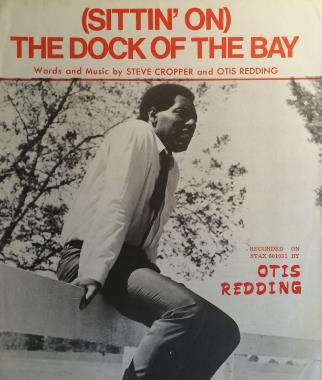 TRIVIAMARYLAND
TRIVIAMARYLAND.COM
FACEBOOK.COM/TRIVIAMARYLAND
TIEBREAKER
AS OF YESTERDAY, BARACK OBAMA HAD THE SECOND-MOST TWITTER FOLLOWERS WITH HOW MANY?
TIEBREAKER ANSWER
105,407,390